Mrs. Boshell’s Buzzworthy News
 January 13, 2025
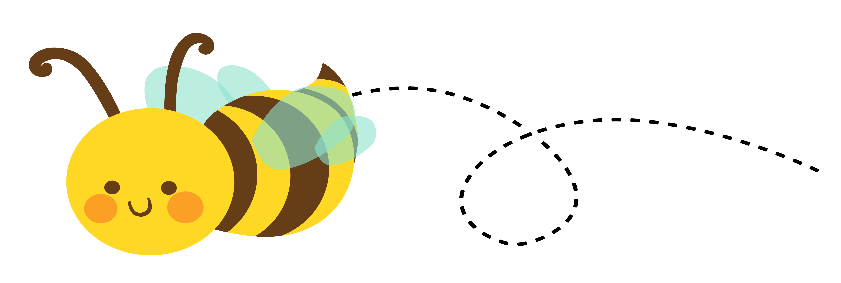 Hive Happenings
Spelling:  
Words with long e and long a, silent letters, words with ph
Reading: 
Fact and opinion, setting

Grammar: 
Capitalization of days, months, holidays, cities, and states

Math:
 numbers to 1,000, comparing numbers, place value, skip counting to 1,000

Social Studies/Science: 
penguins

Leader in Me:
Building Character
Important dates
January 14th- NNAT test-be here on time and eat a good breakfast!
January 20th- no school
January 21st-24th- ACAP practice
January 22nd- 100th day of school
January 31st- spirit day- crazy hair day
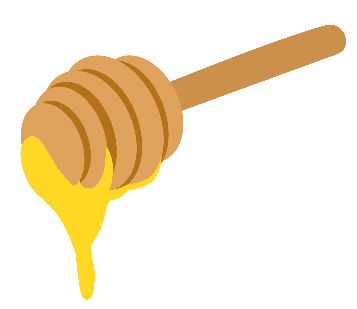 Sweet Reminders


Language Arts-
Thursday- 3.3 grammar test-capital letters for holidays, months, names, etc.
Friday- 3.3 reading comprehension test, 3.3 spelling test
Math-	
Numbers to 1,000 minor grade
.
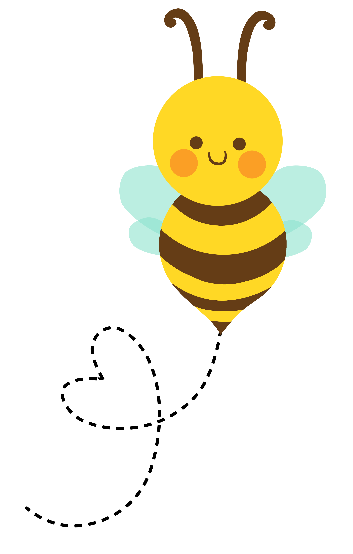 Busy Bee of the Week
Mason Swindle